EOC REVIEW
Question of the Day
Questions over hw?
Circumference, Arc Length, Area, and Area of Sectors
Circumference
The distance around a circle
Circumference
Twinkle, Twinkle Little Star
Circumference Equals 2 pi r
or
2 Types of Answers
Rounded
Type the Pi button on your calculator
Toggle your answer
Do NOT write Pi in your answer
Exact
Pi will be in your answer
Find the EXACT circumference.
r = 14 feet


d = 15 miles
Ex 3 and 4:  Find the circumference.  Round to the nearest tenths.
33 yd
14.3 mm
Arc Length
The distance along the curved line making the arc (NOT a degree amount)

Arc Length
Ex 5.  Find the Arc LengthRound to the nearest hundredths
8m

70
Ex 6.  Find the exact Arc Length.
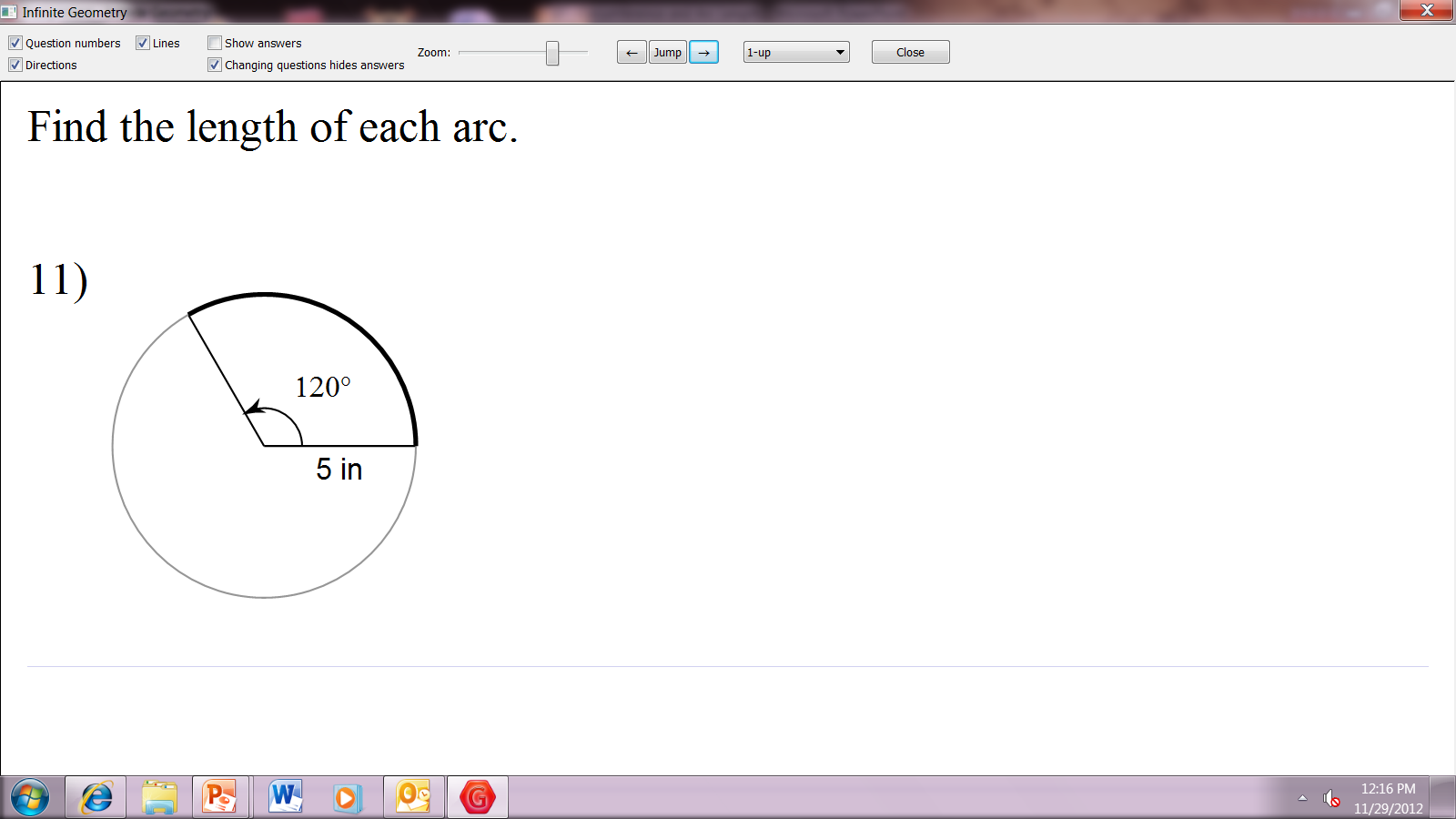 
Ex 7.  What happens to the arc length if the radius were to be doubled?  Halved?
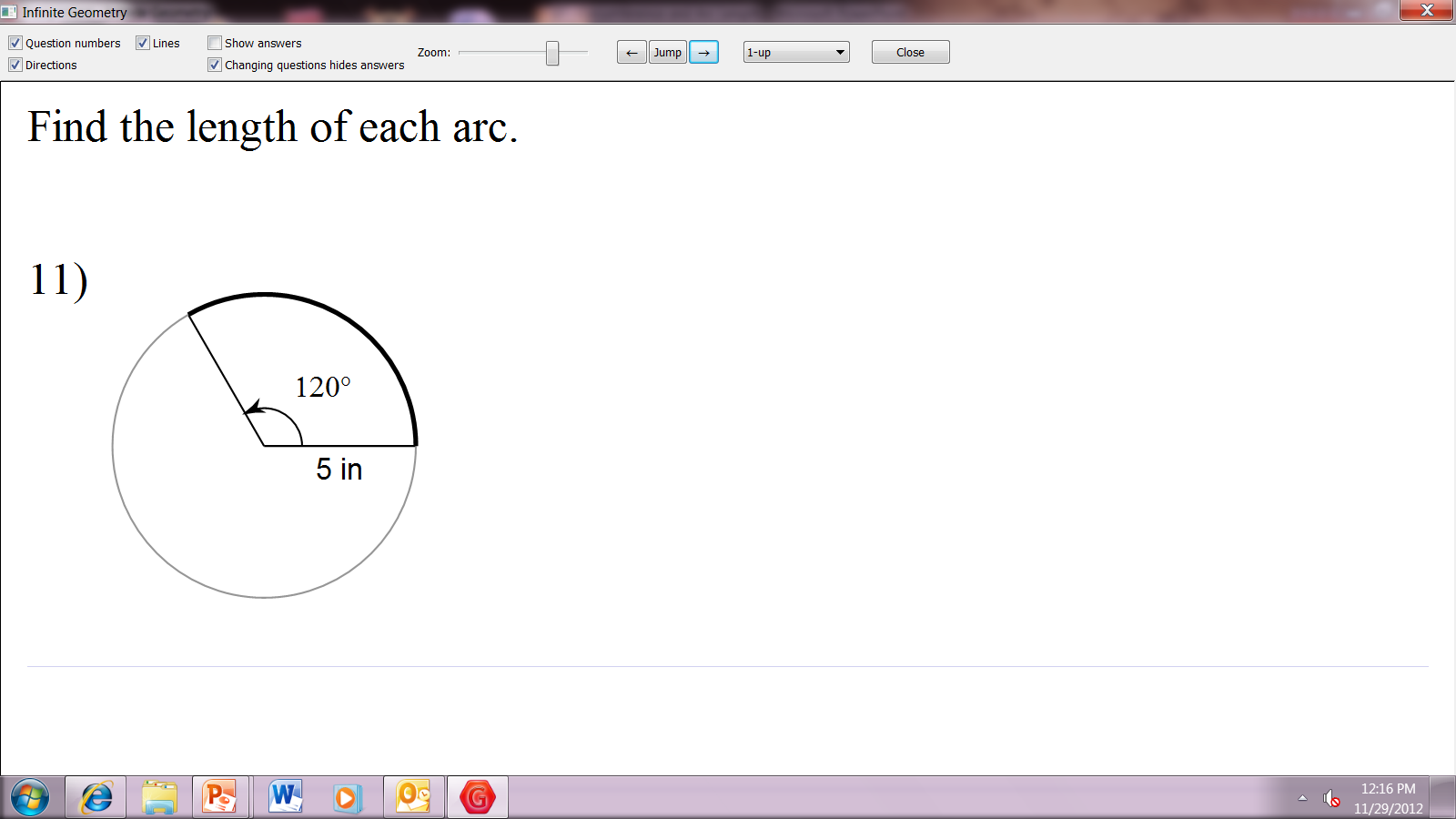 
Ex 8.  Find the perimeter of the region.
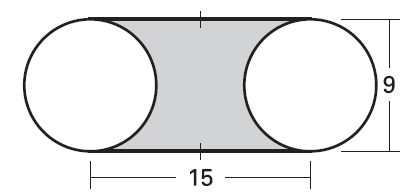 Ex 9.  How far does the skater go from the top of one ramp to the top of the other?
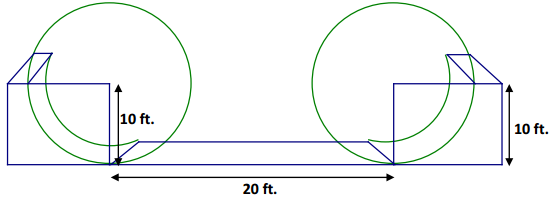 Area of Circles
r
The amount of space occupied.
A = pr2

Find the EXACT area.
9.  r = 29 feet


10.  d = 44 miles
11 and 12Find the area.  Round to the nearest tenths.
53 cm
7.6 yd
Area of a Sector
the region bounded by two radii of the circle and their intercepted arc.
Area of a Sector
Example 13
Find the area of the sector to the nearest hundredths.
R
6 cm
60
Q
A  18.85 cm2
Example 14
6 cm
7 cm
R
Q
120
Find the exact area of the sector.
Example 15
Area of minor segment = 
(Area of sector) – (Area of triangle)
R
Q
12 yd
Homework
Practice Worksheet